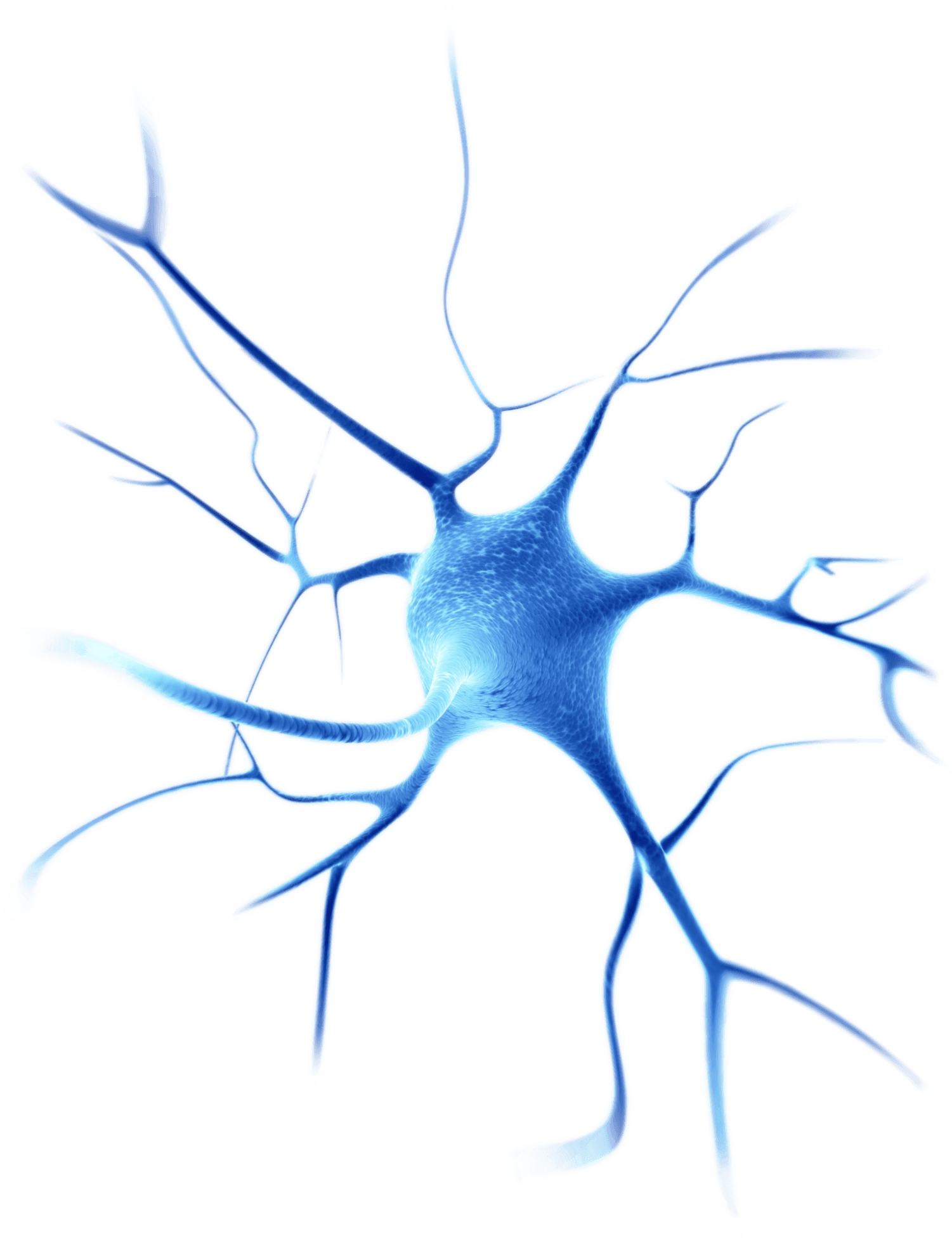 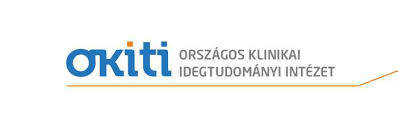 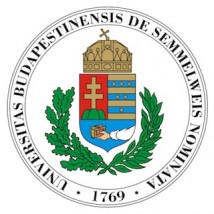 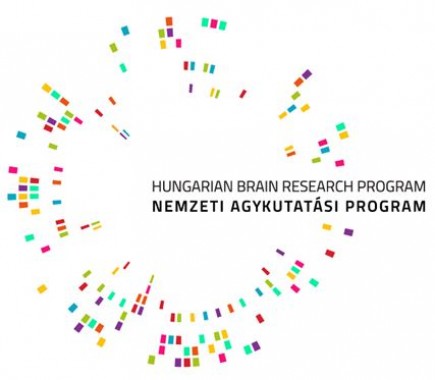 Dr. Horváth András, PhD
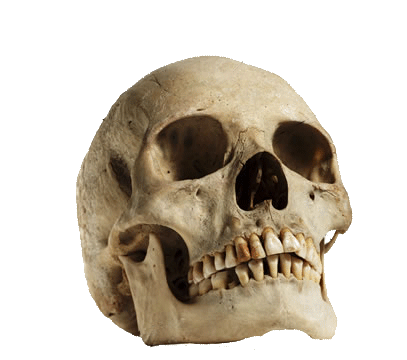 Fej-nyaki anatómia
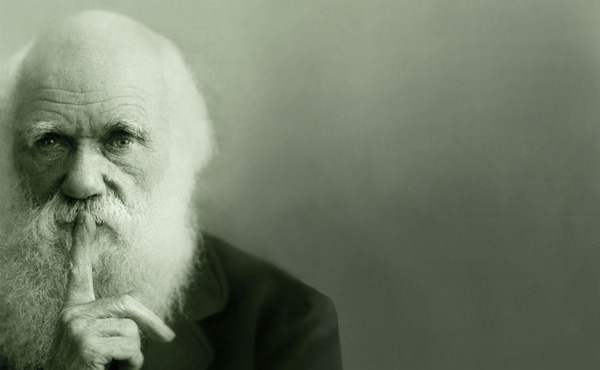 7.2 millió év
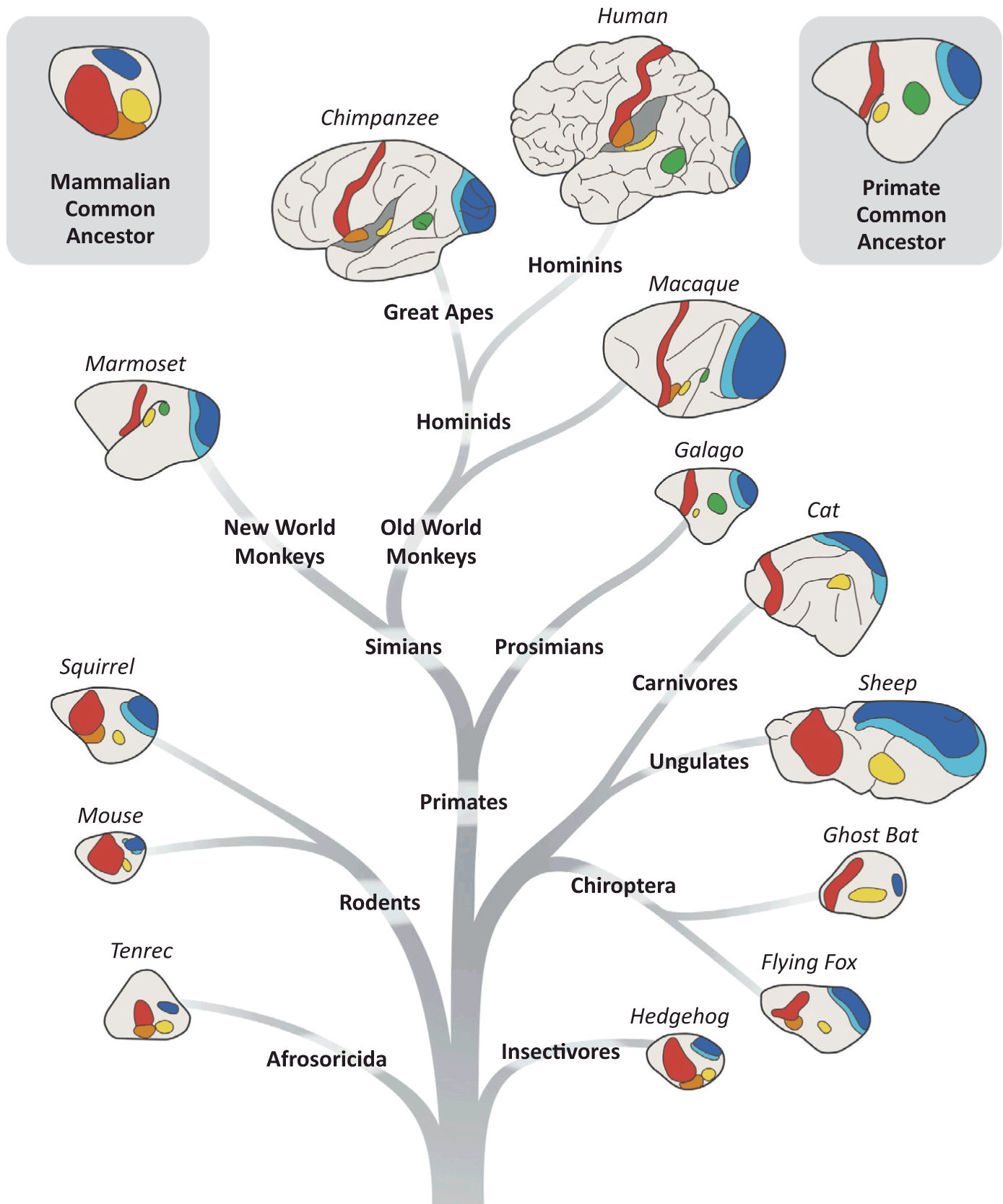 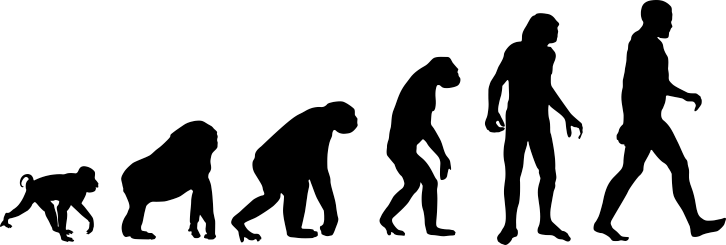 3
A koponya evolúciója
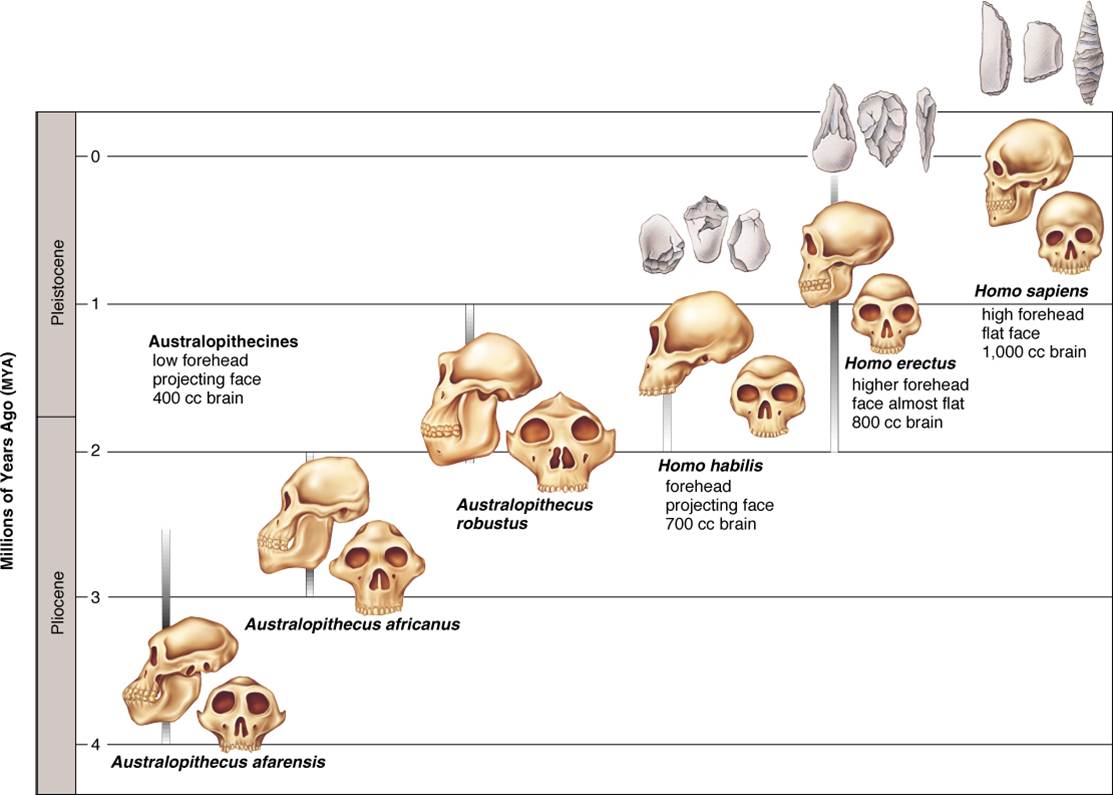 4
Szimbolizmus
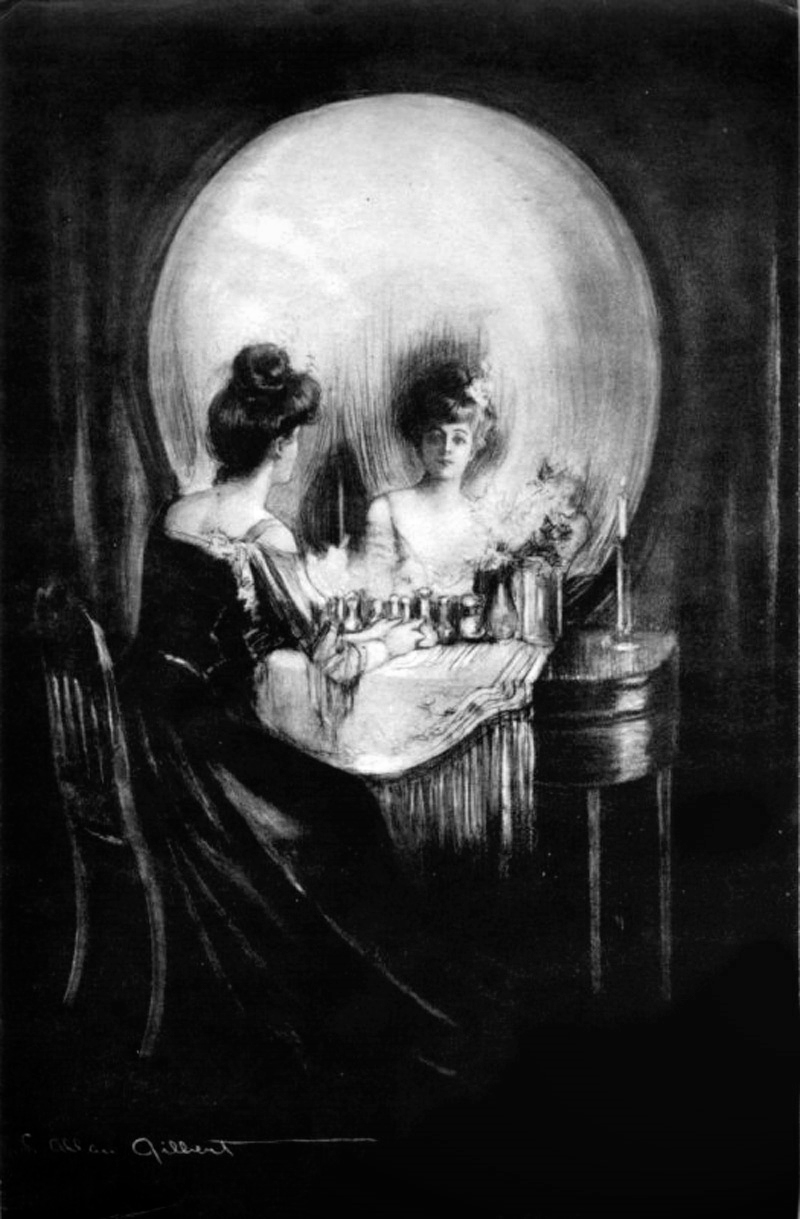 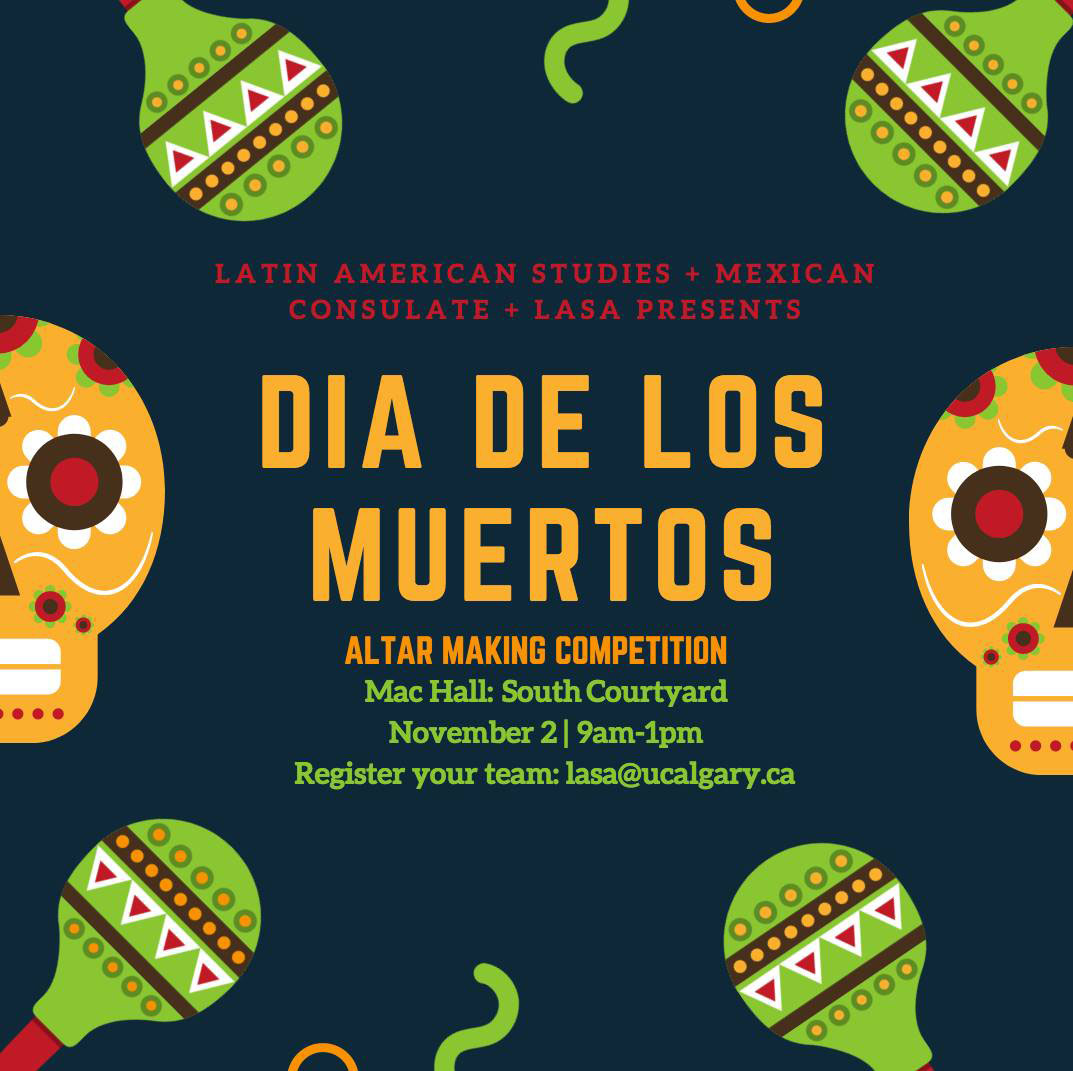 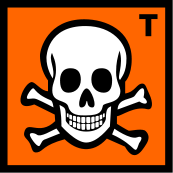 5
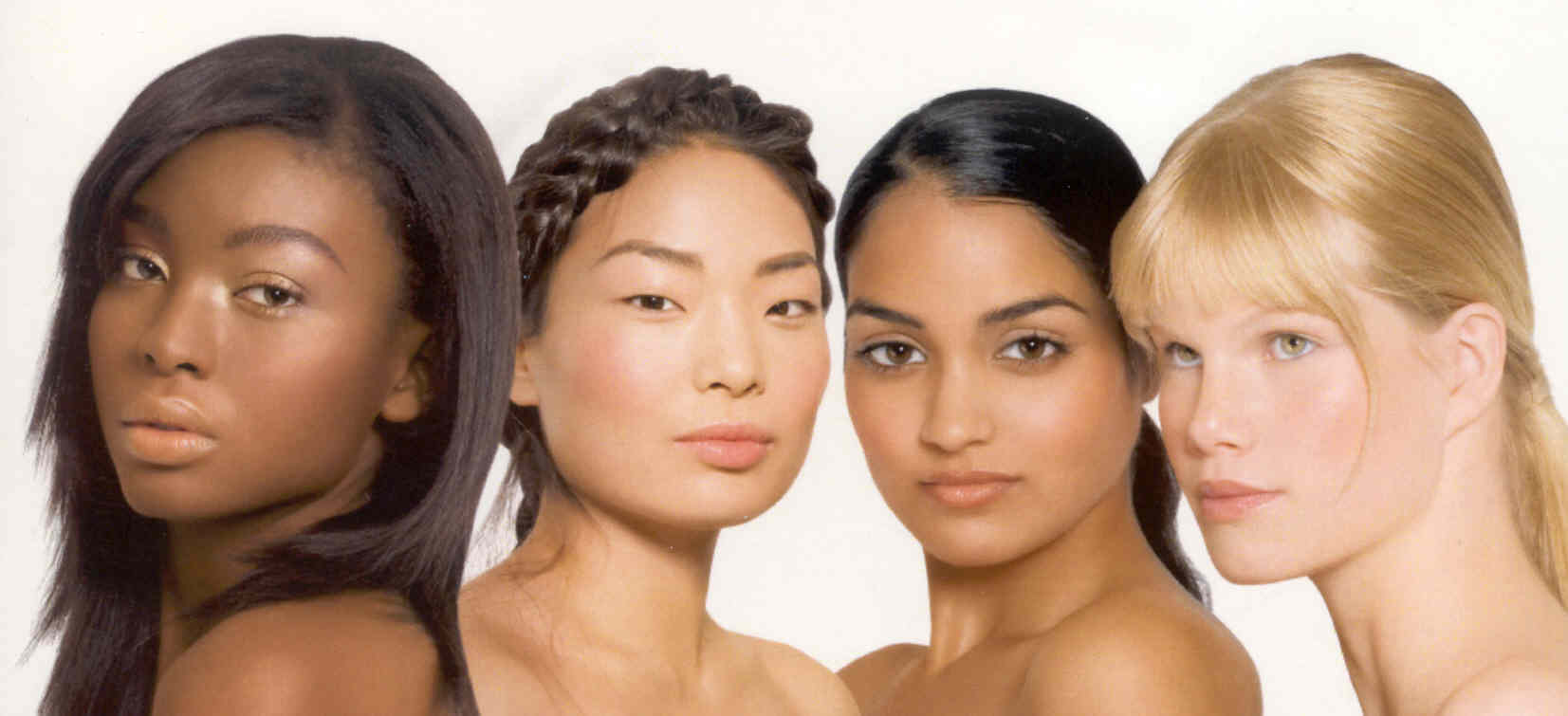 Rassz különbségek
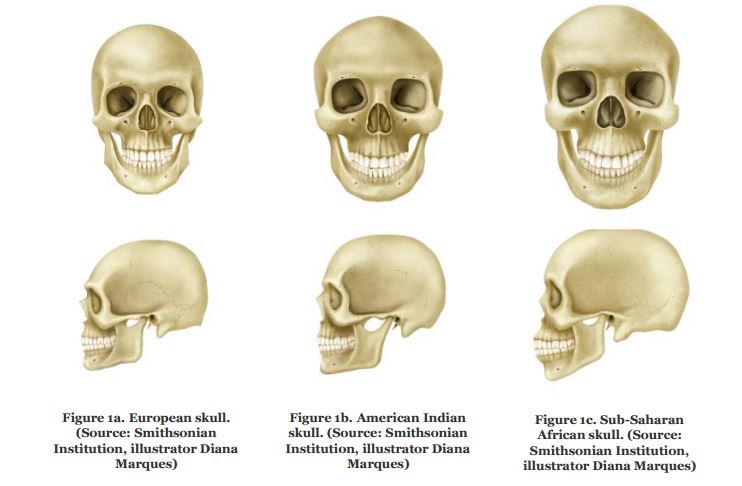 6
Nemi jellegek
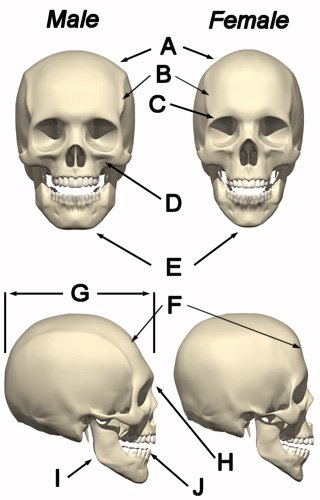 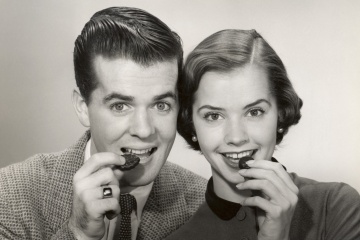 7
Szexuális attrakció
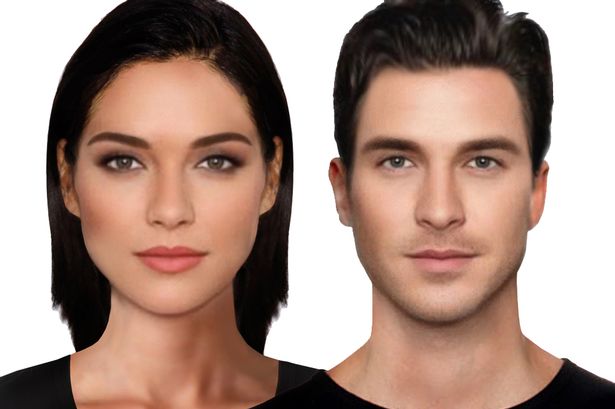 8
A koponya 29 csontja
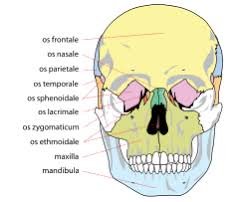 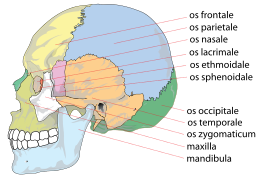 9
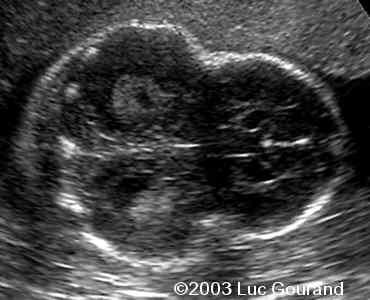 Suturák és fonticulusok
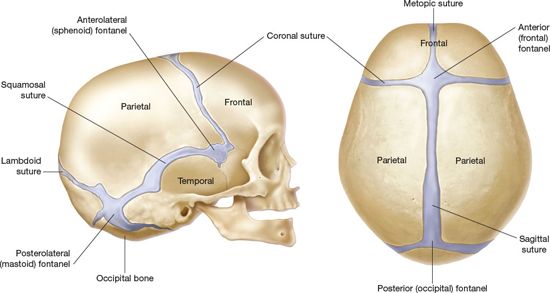 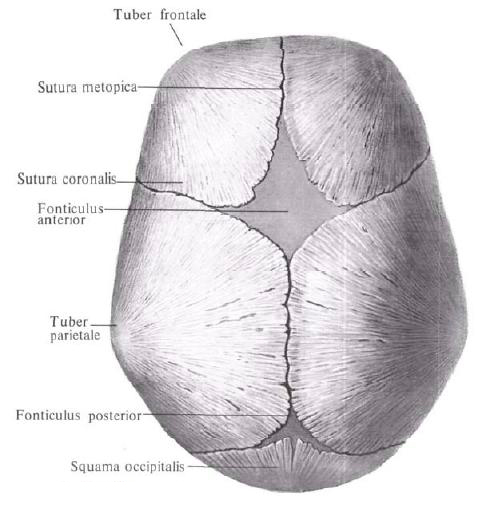 10
Hydrocephalus
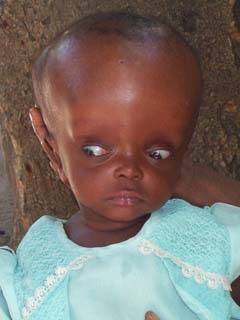 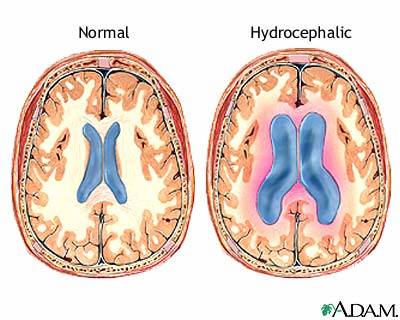 11
Rejtett üregek és labirintusok
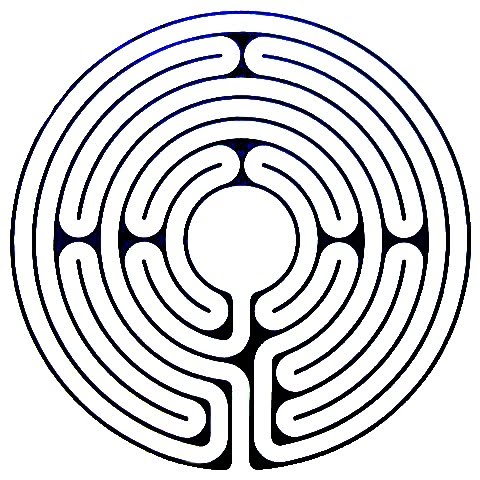 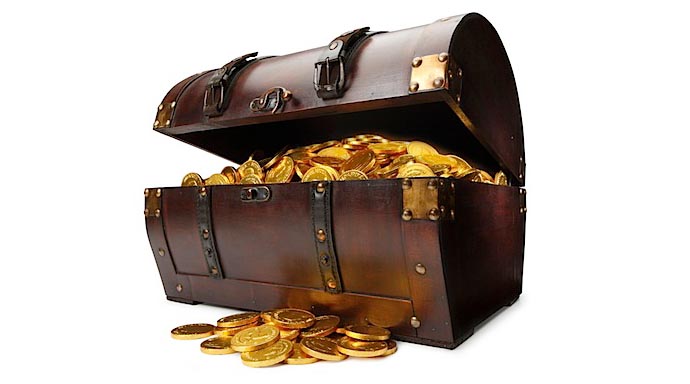 12
Os temporale
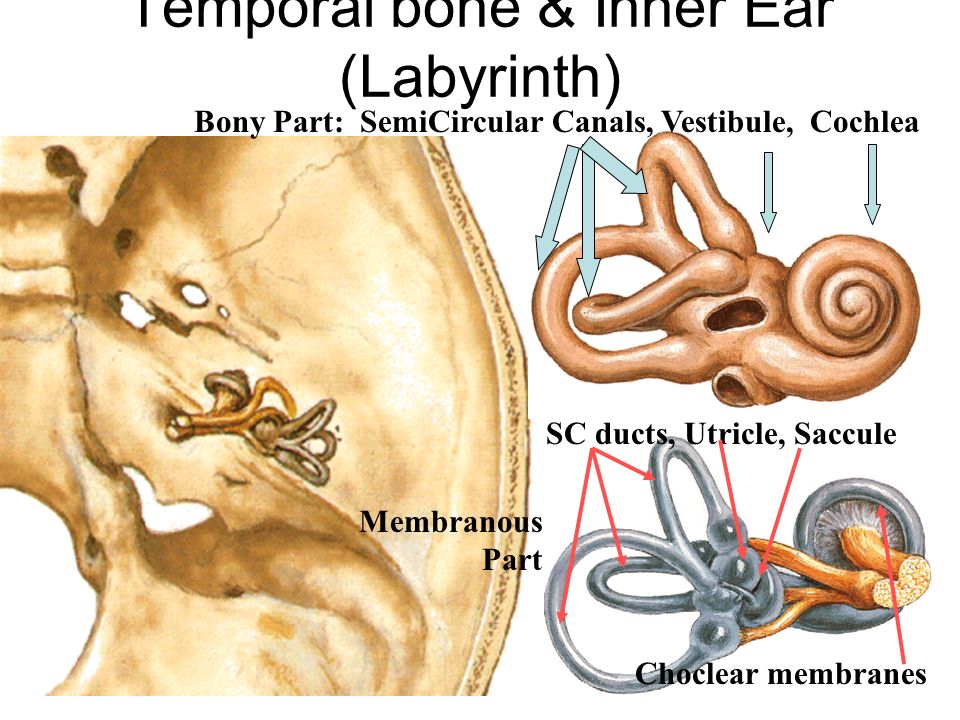 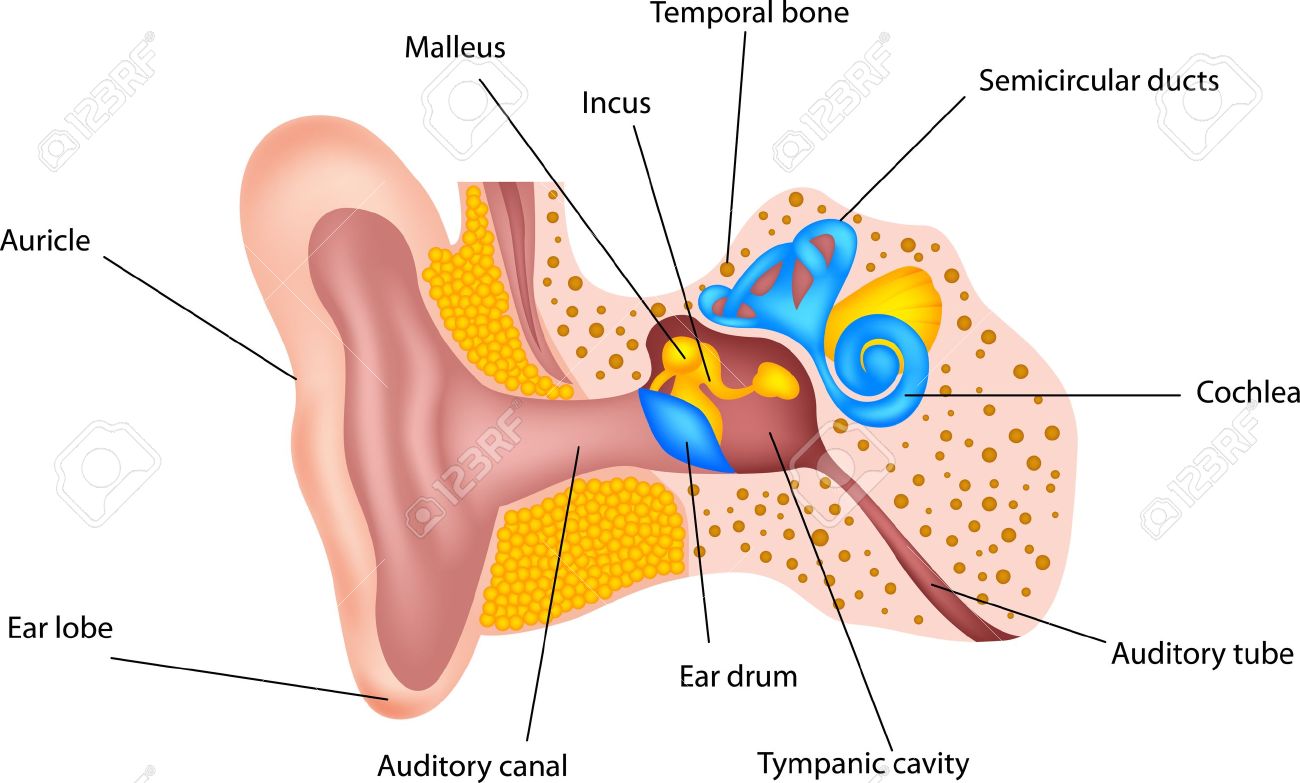 13
Antrum mastoideum
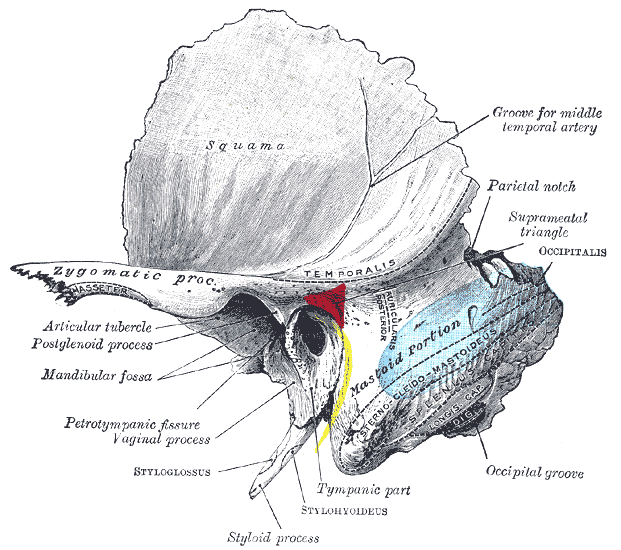 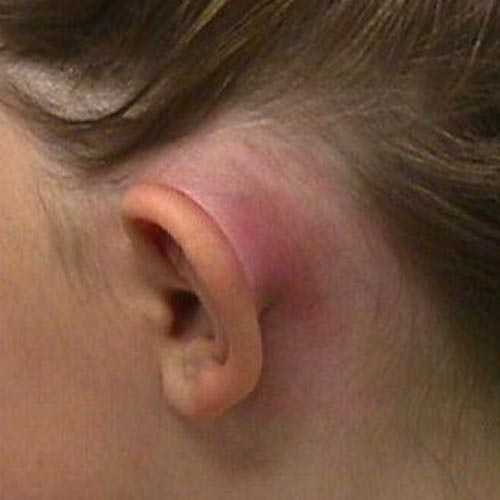 14
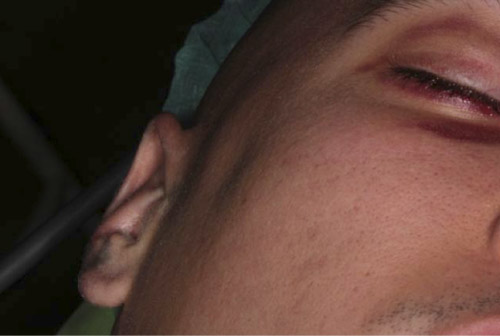 Orbita
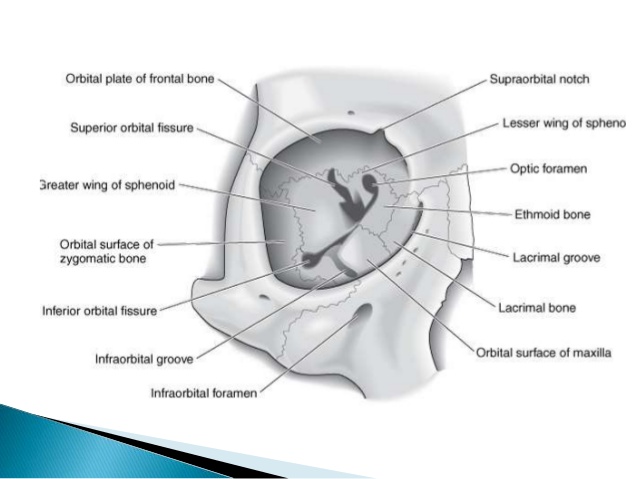 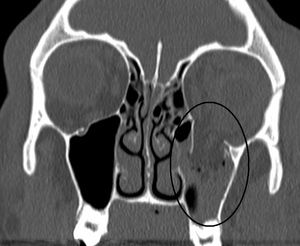 15
Ductus nasolacrimalis
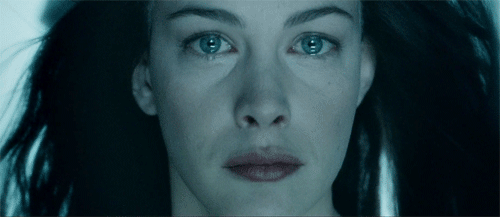 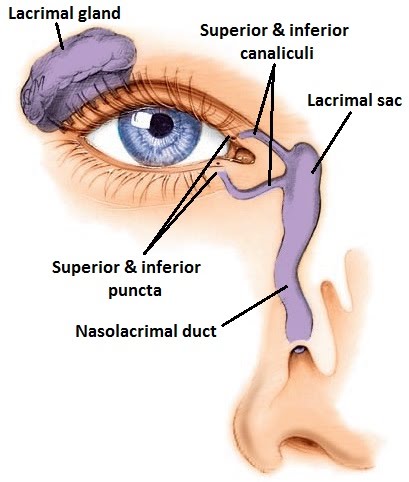 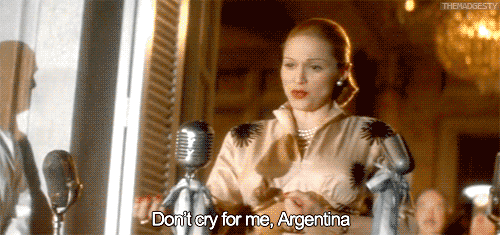 16
Az arc veszély háromszöge
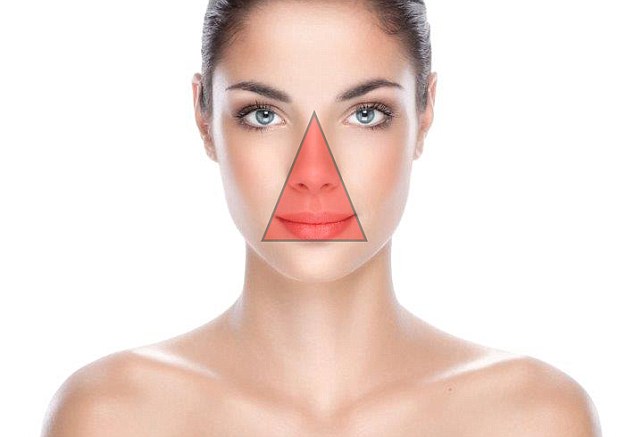 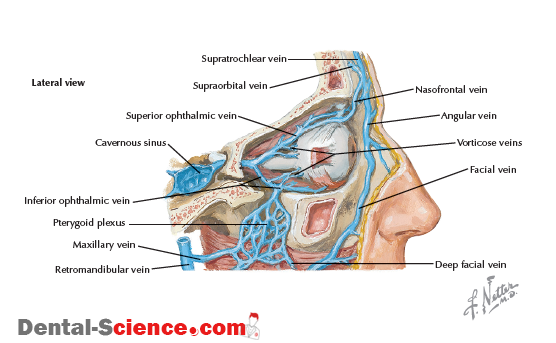 17
Cavum nasi
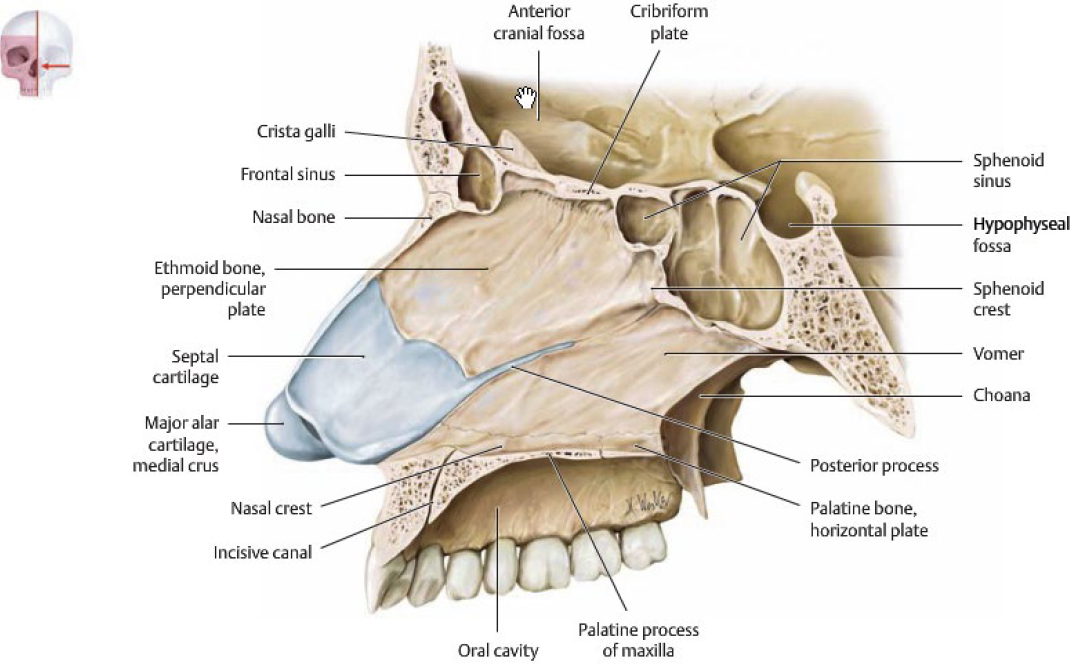 18
Sinus paranasales
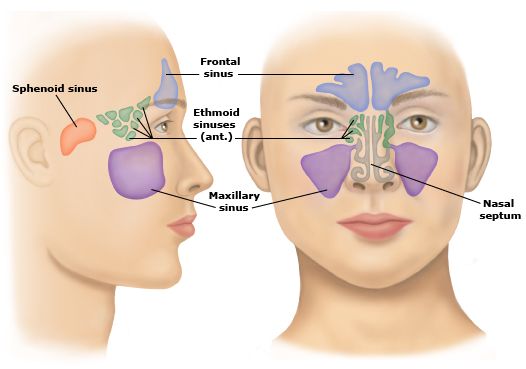 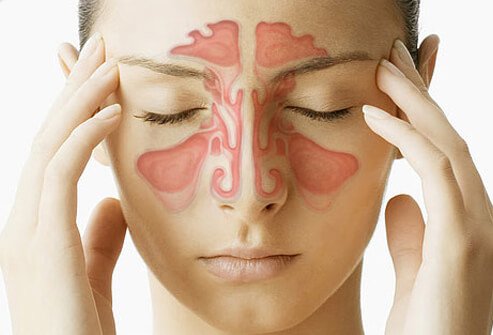 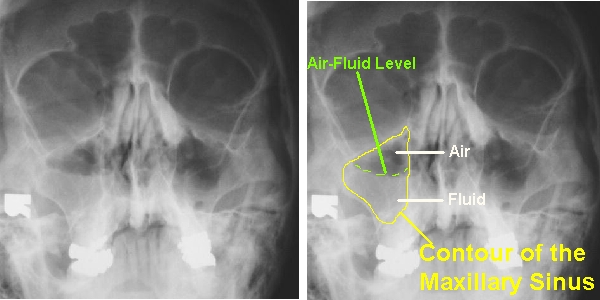 19
Septum nasi
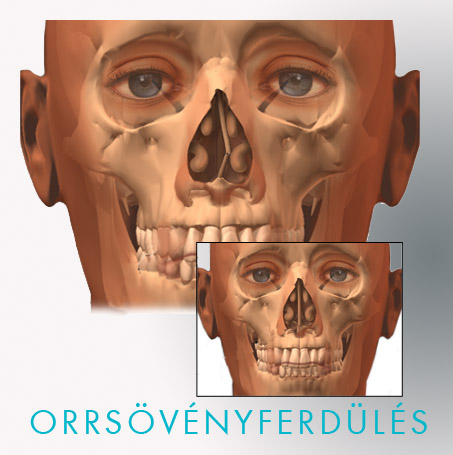 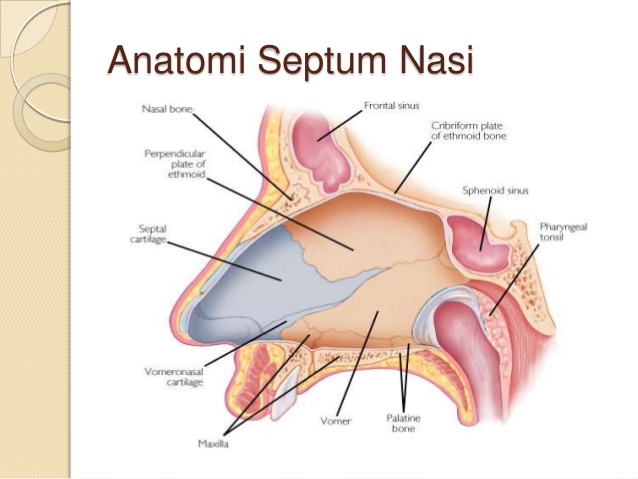 20
Sella turcica
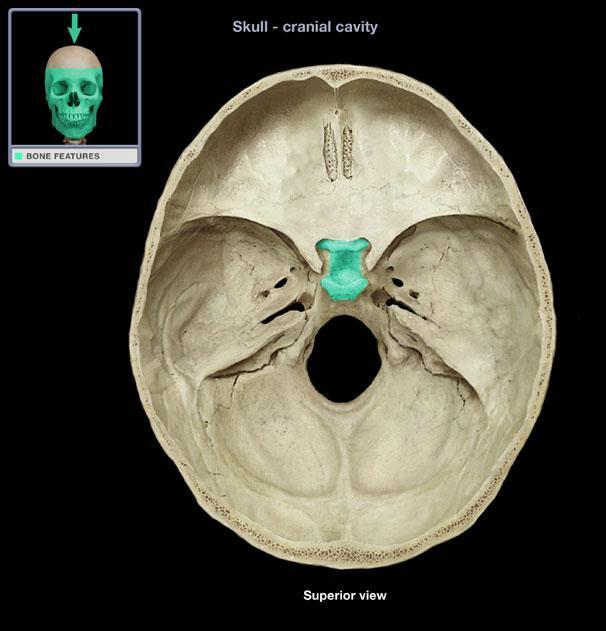 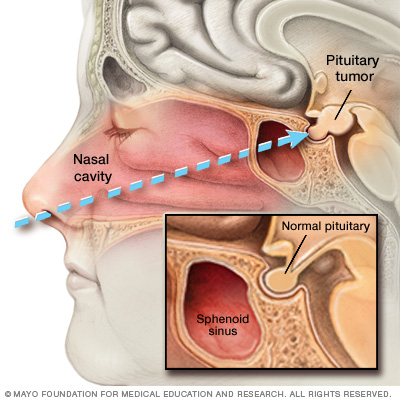 21
Csatornák és nyílások
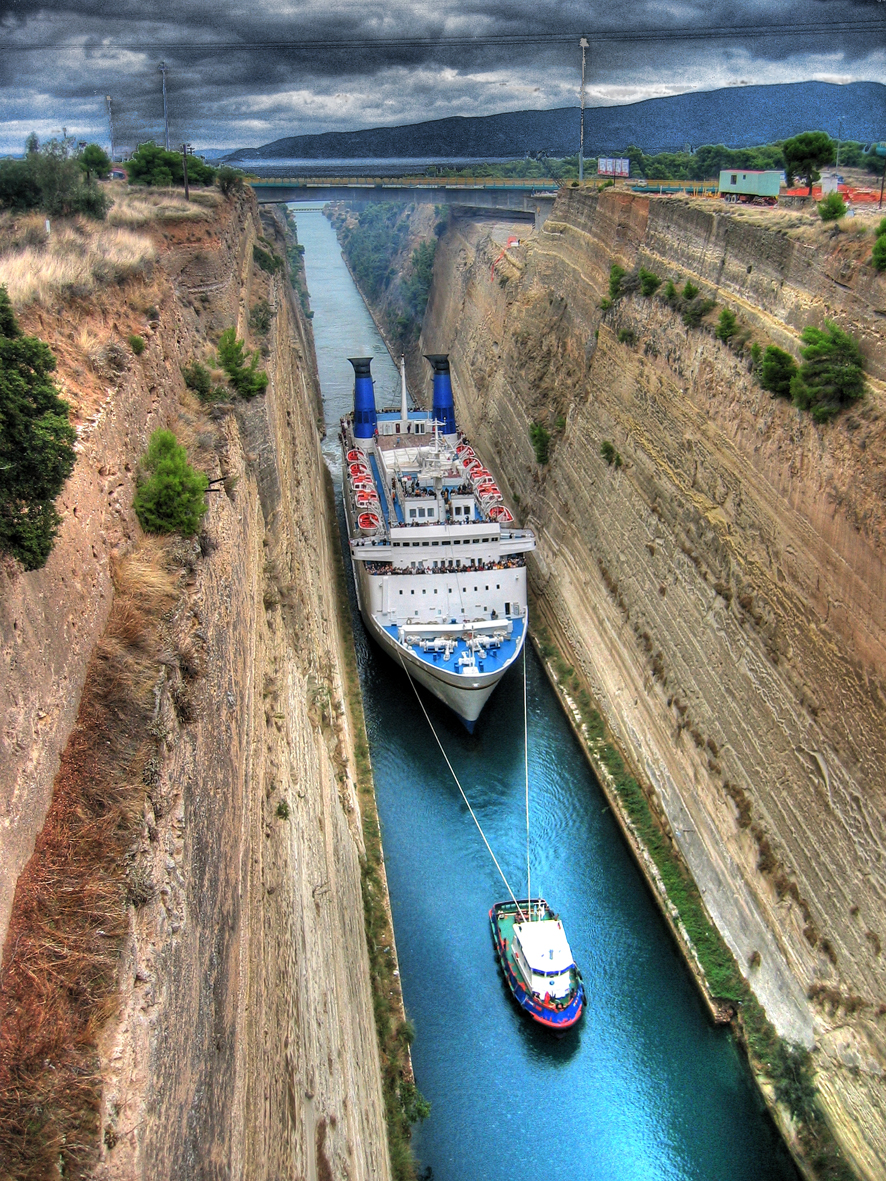 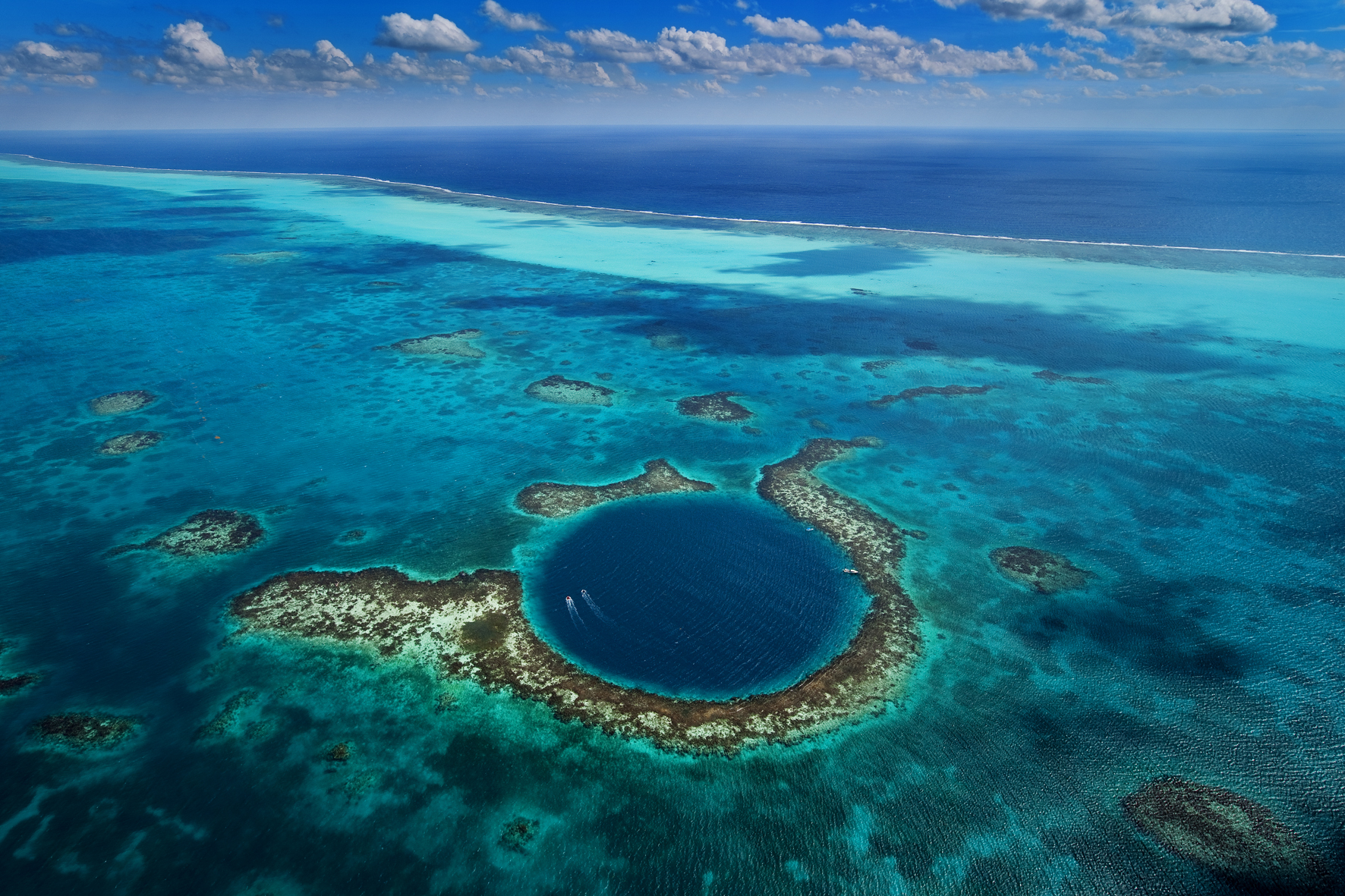 22
Basis cranii interna/ externa
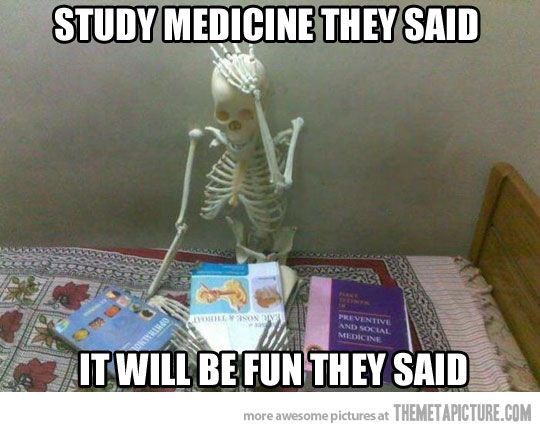 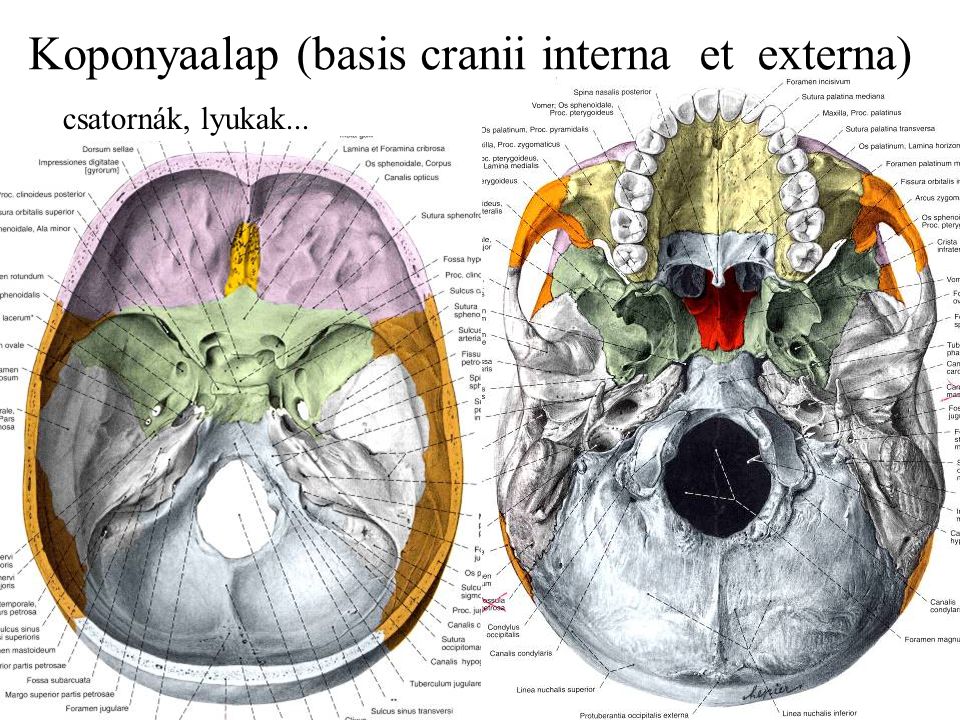 23
Basis törés
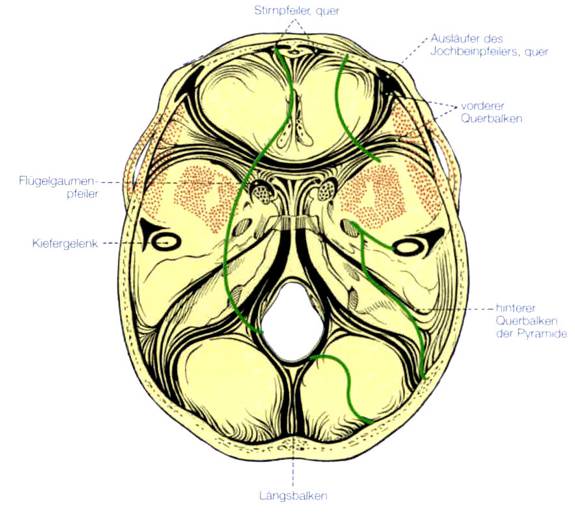 24
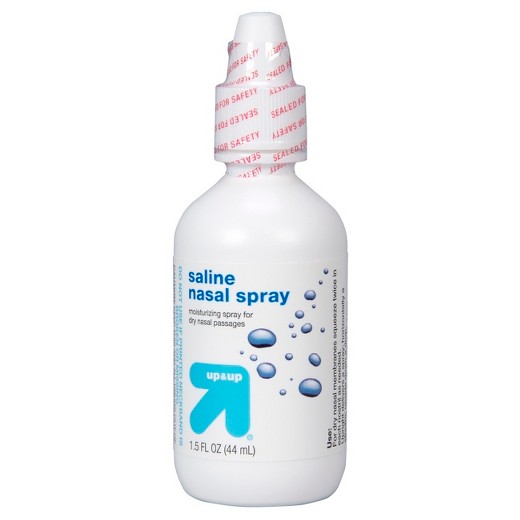 Lamina cribrosa
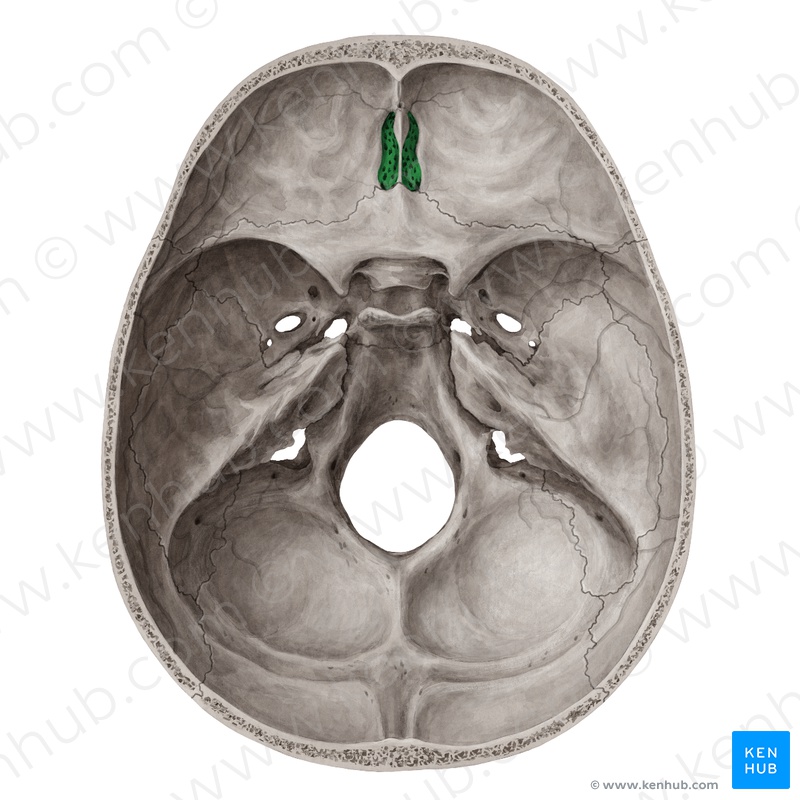 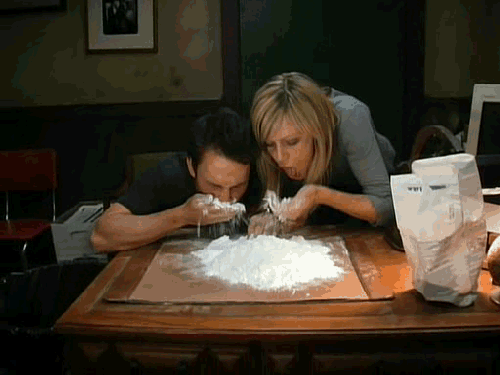 25
Foramen ovale
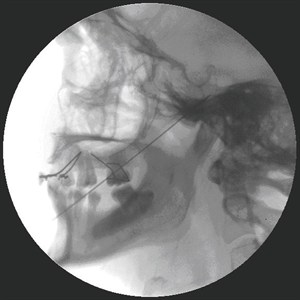 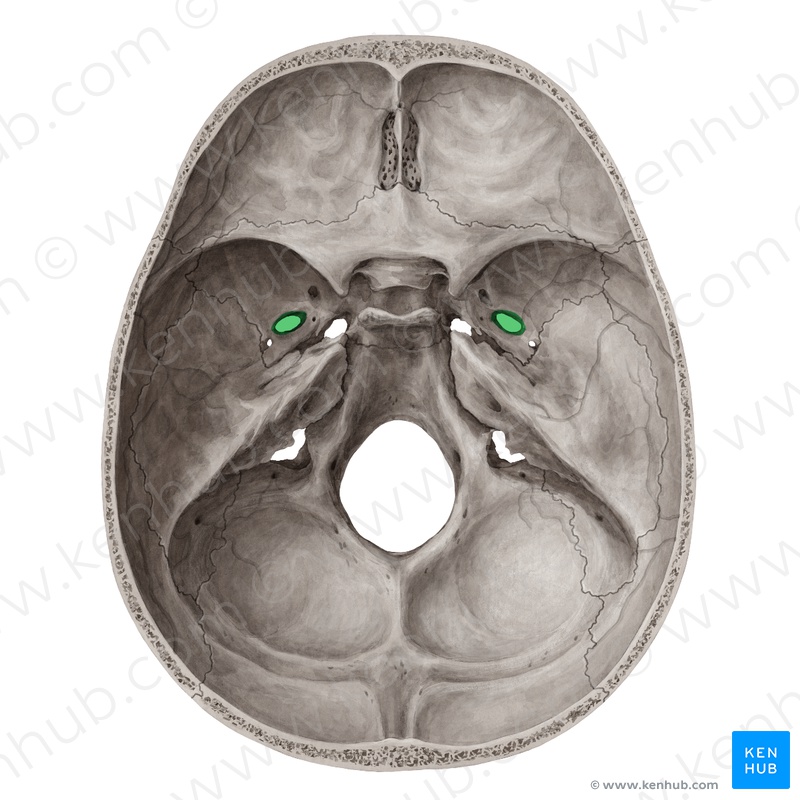 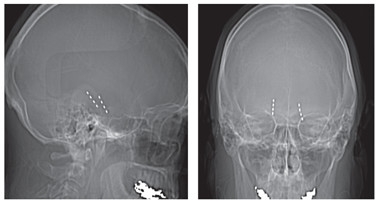 26
Foramen magnum
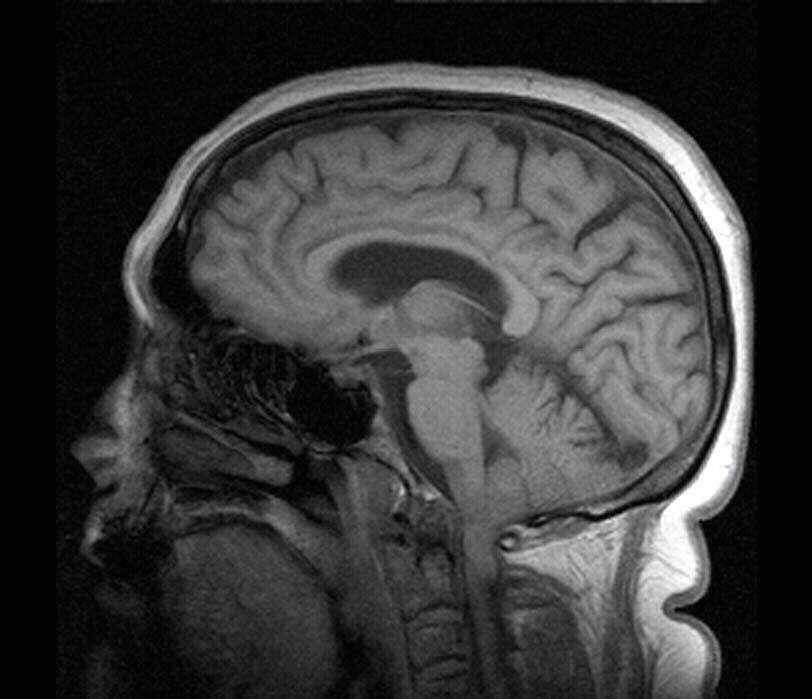 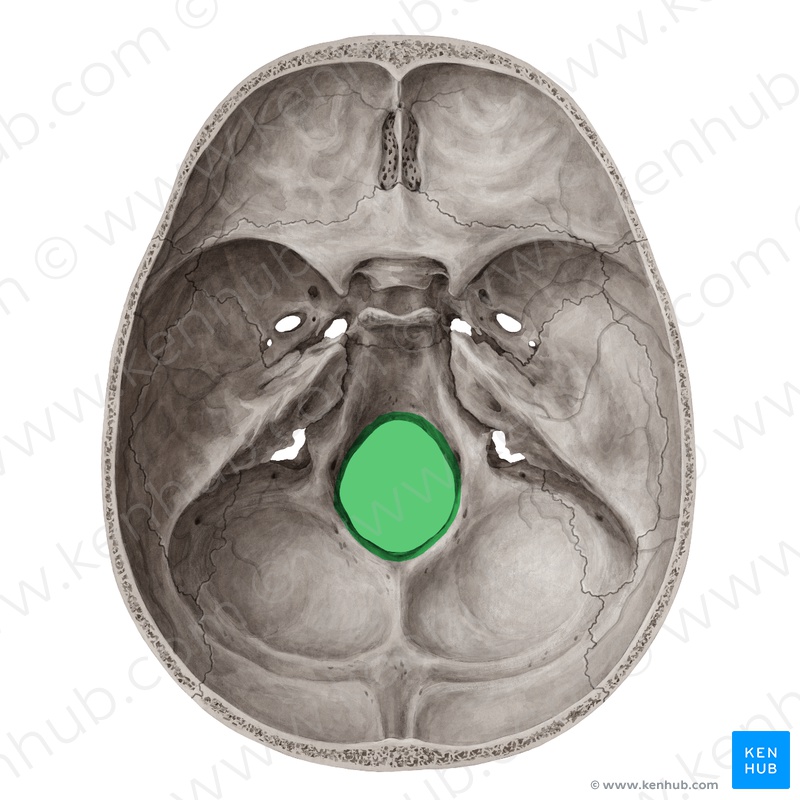 27
Craniotomia, trepanatio
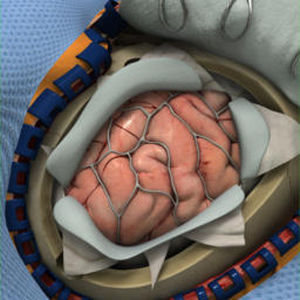 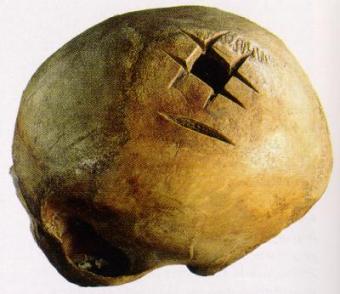 28
Canalis musculotubarius
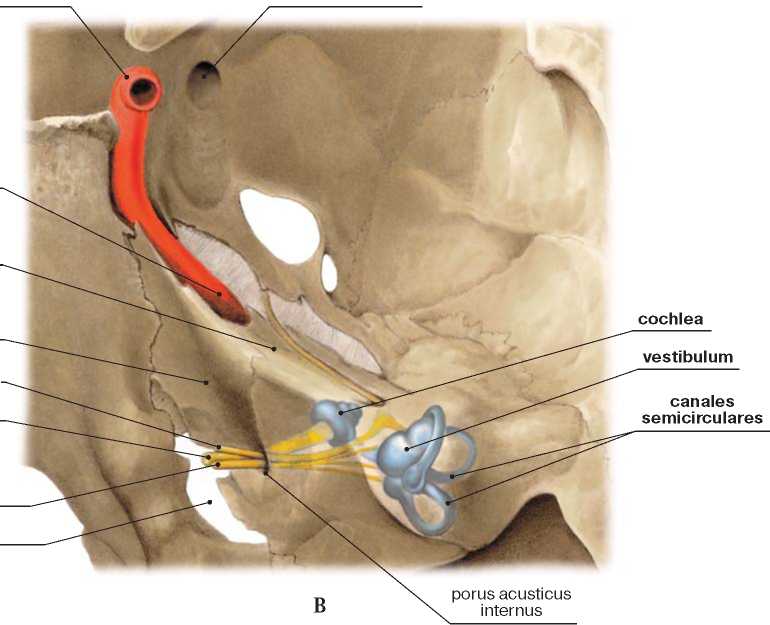 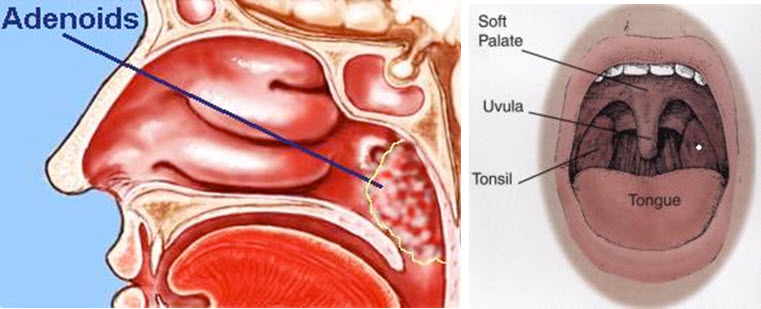 29
Lágyszövetek
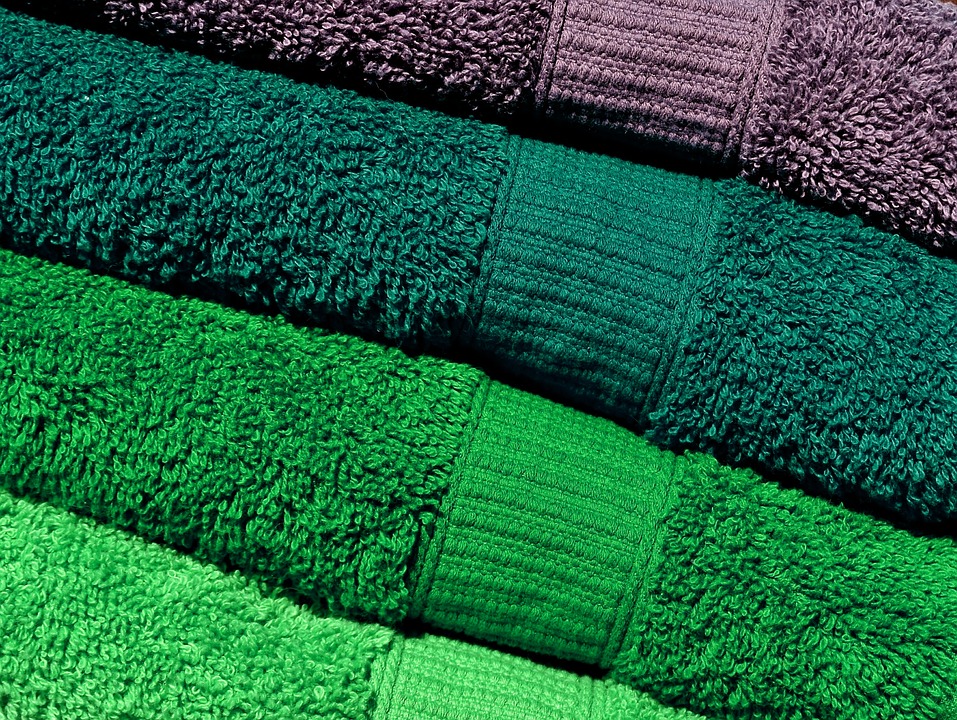 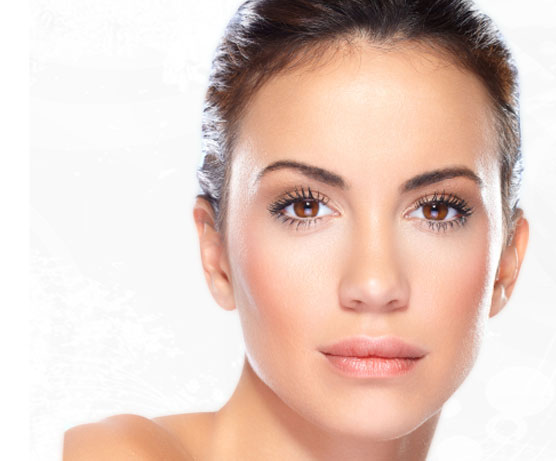 30
Mimikai izmok
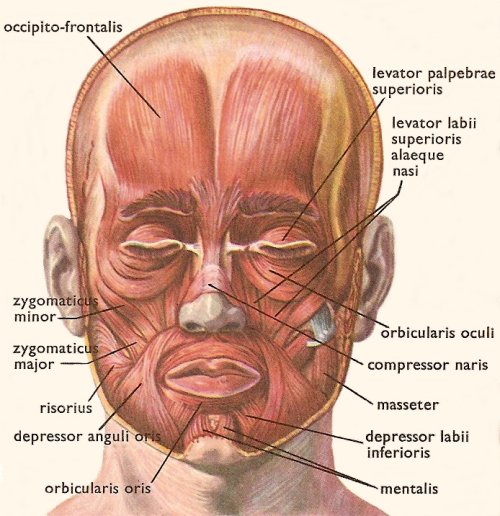 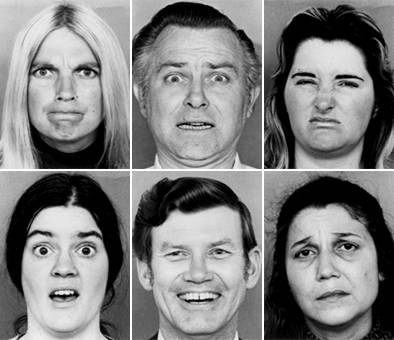 31
Nervus facialis
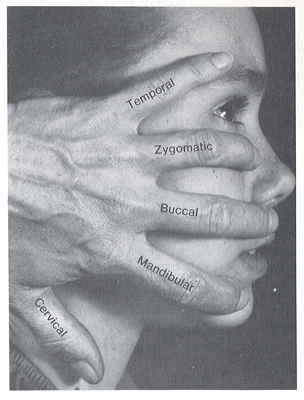 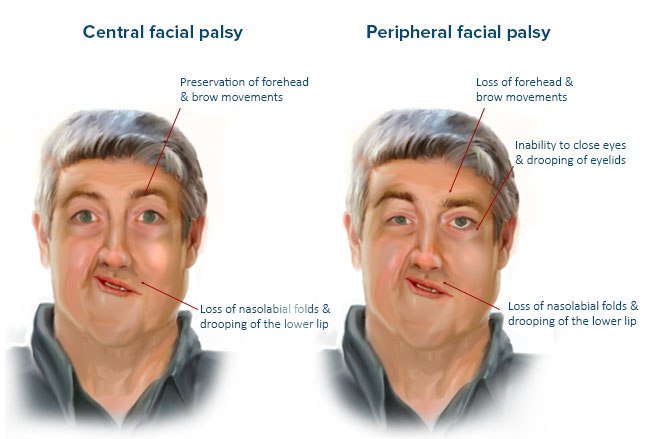 32
Nervus trigeminus
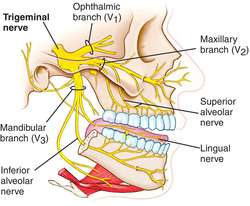 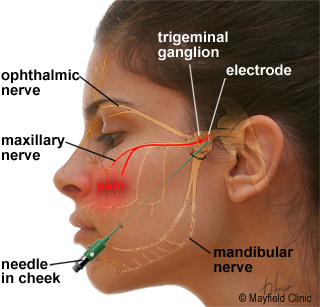 33
Nervi alveolares
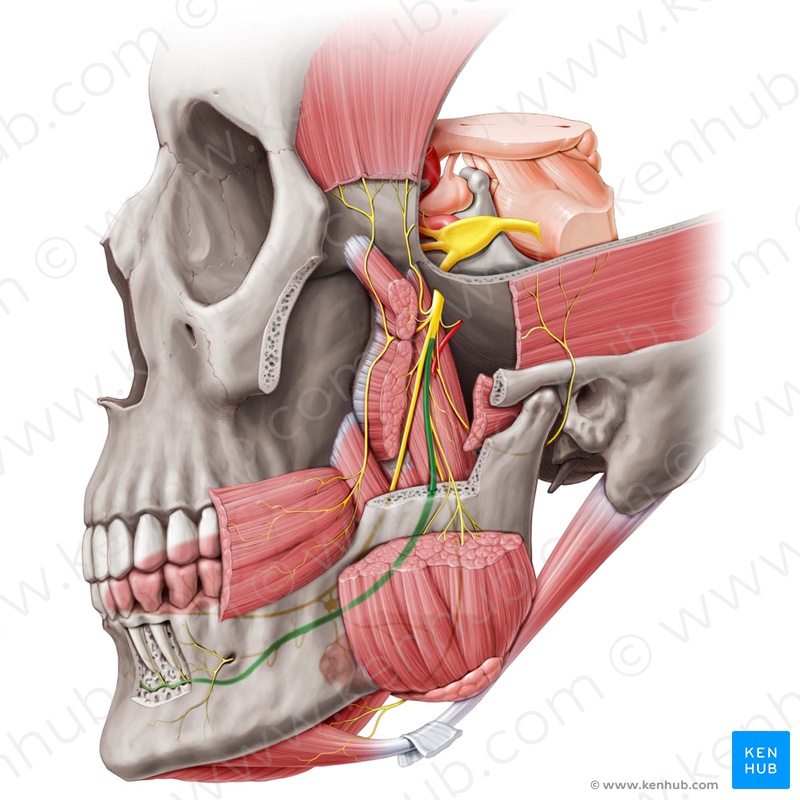 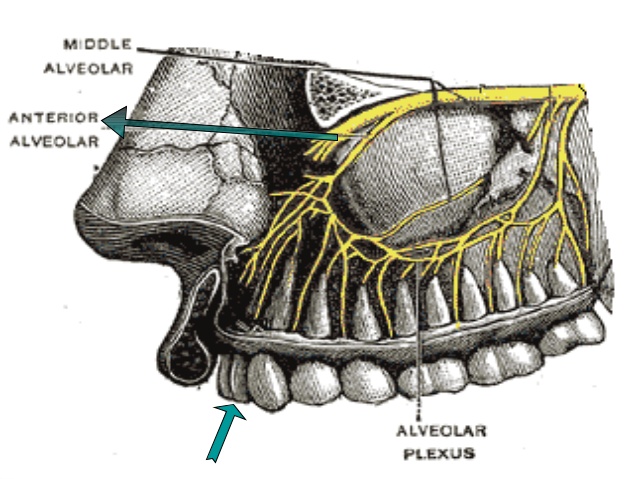 34
Mediasztinális terjedés
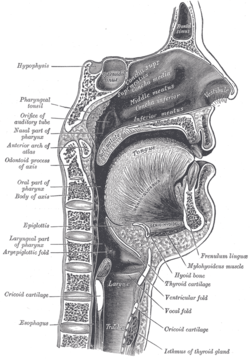 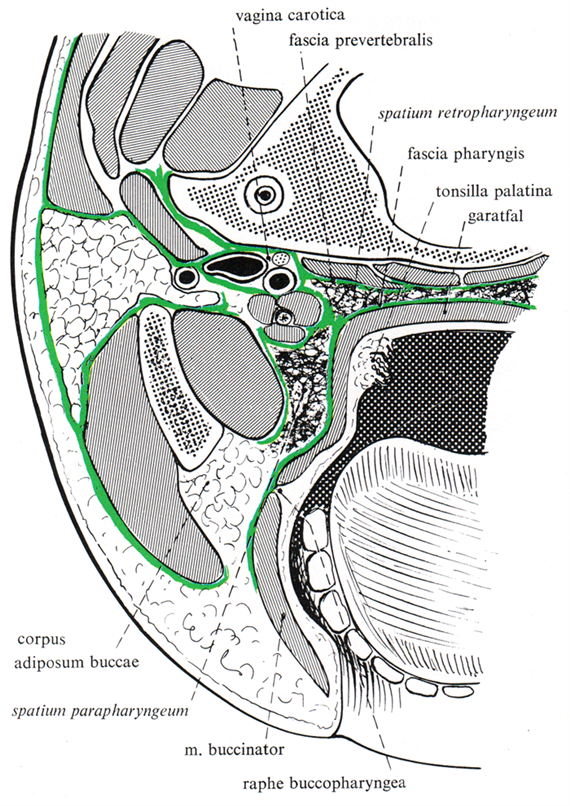 35
Rágóizmok
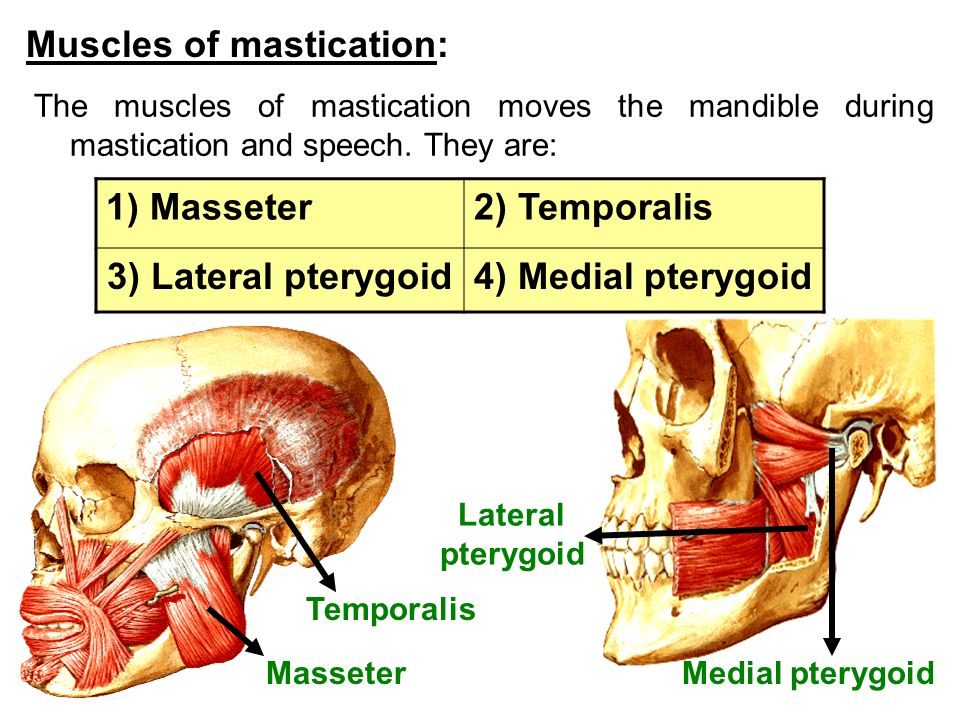 36
Articulatio temporomandibularis
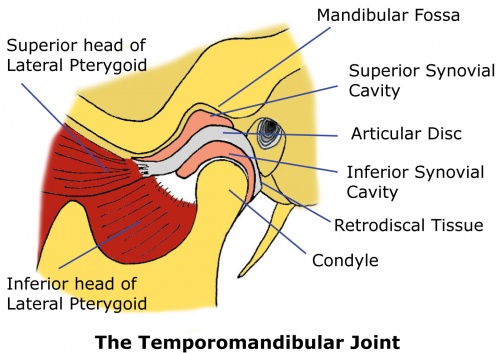 37
Arteria carotis externa és vena facialis rendszer
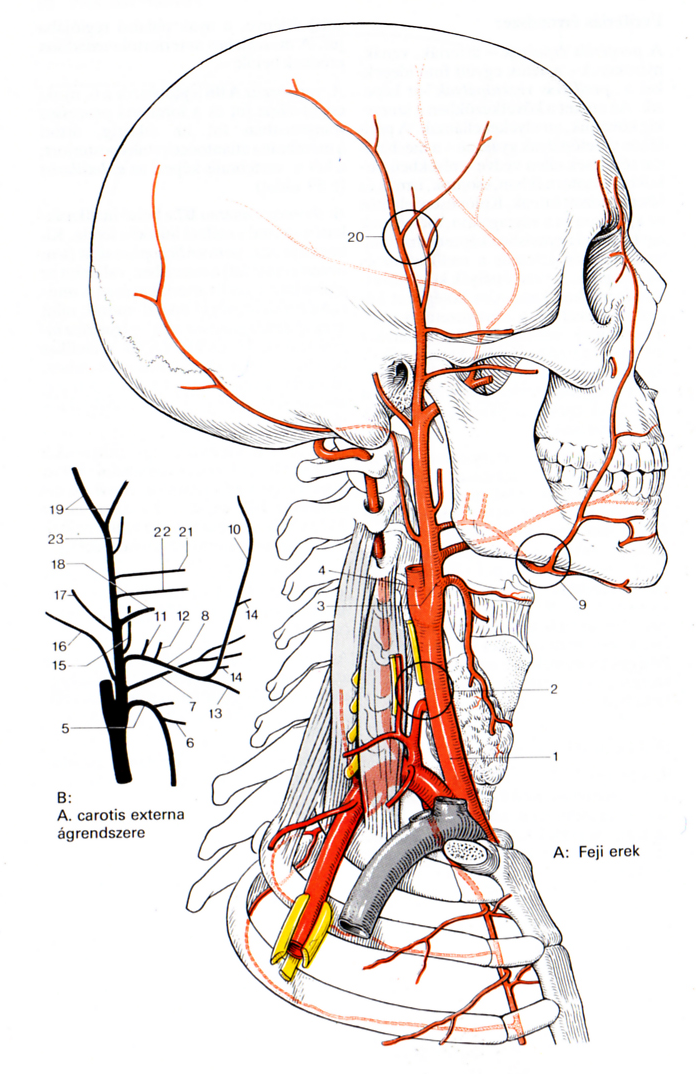 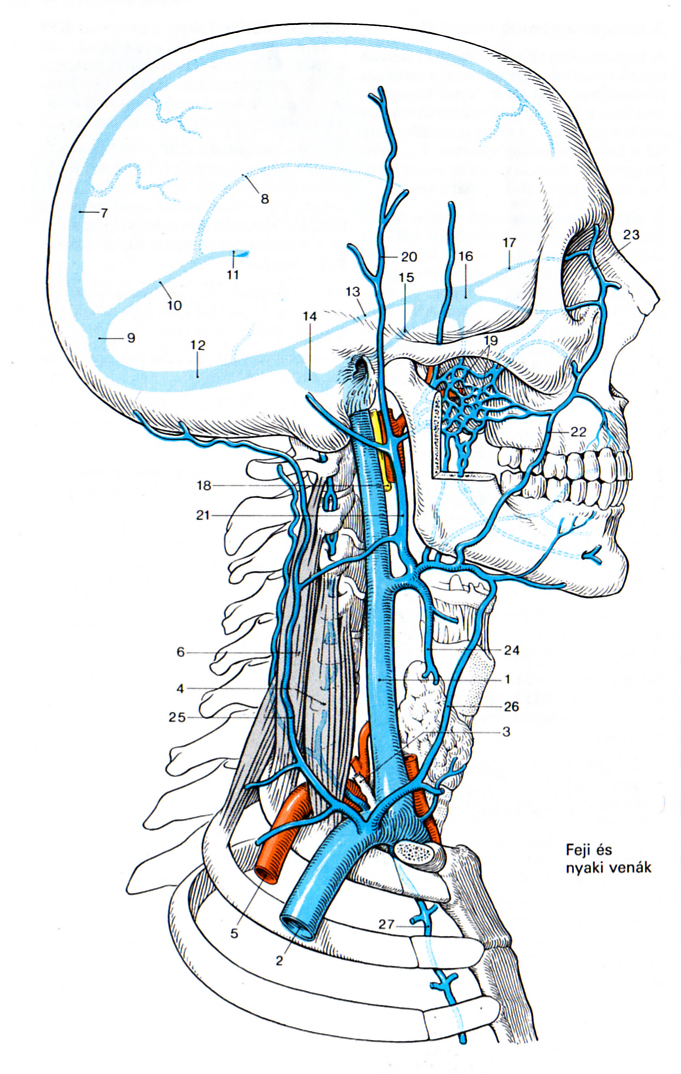 38
Nyaki gerinc
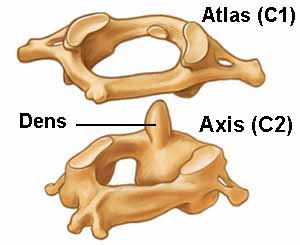 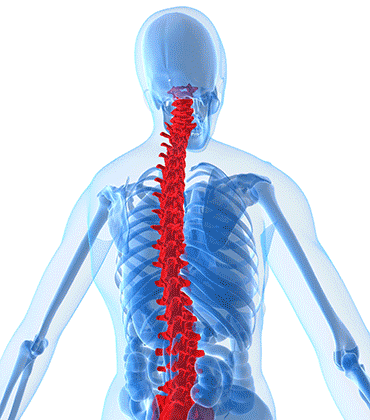 39
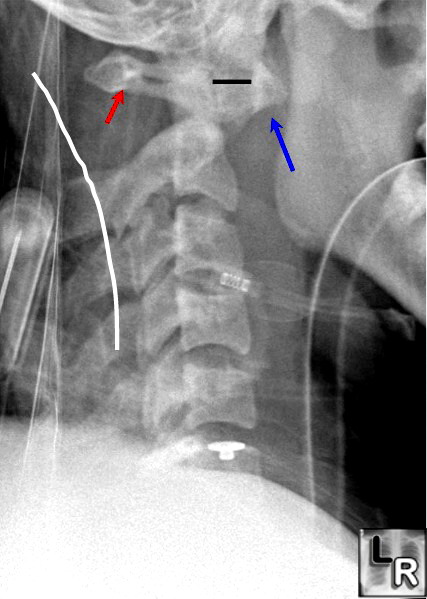 AO, AA ízületek
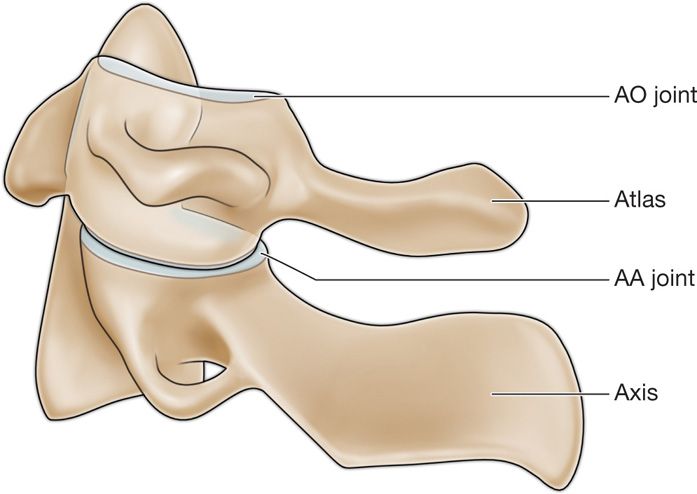 40
SMS nyak
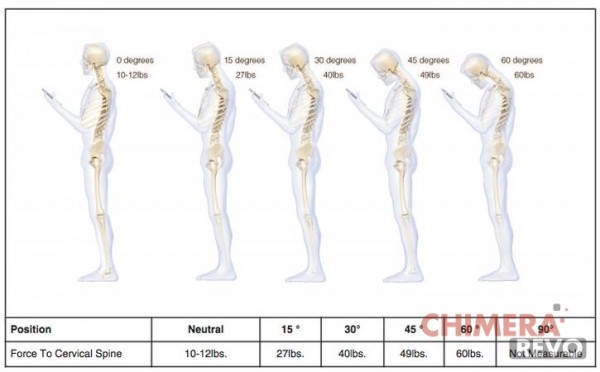 41
Nyakizmok
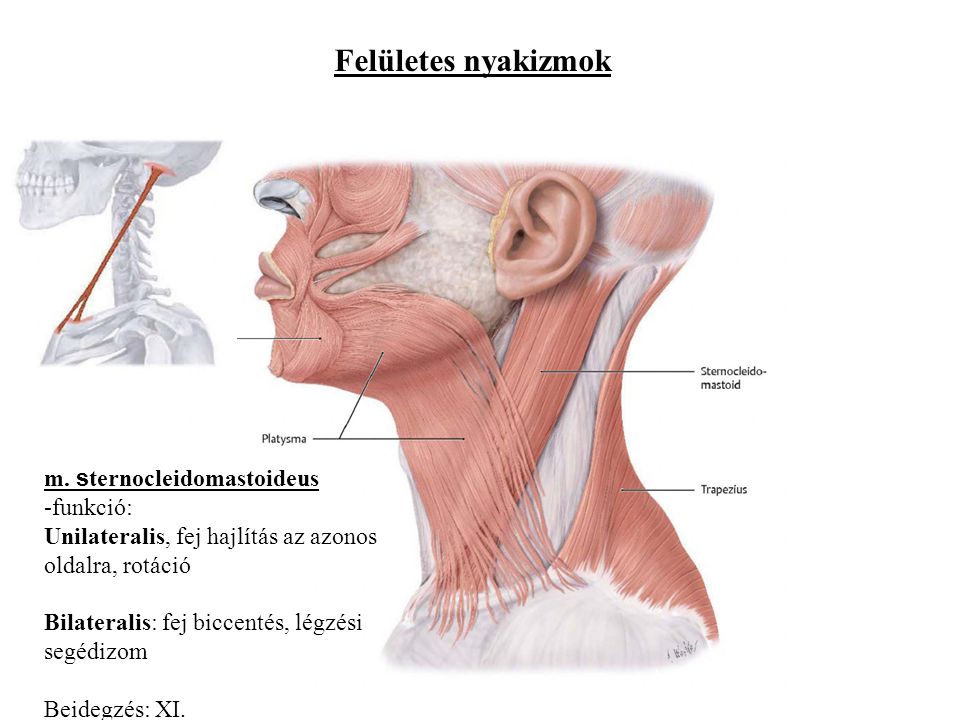 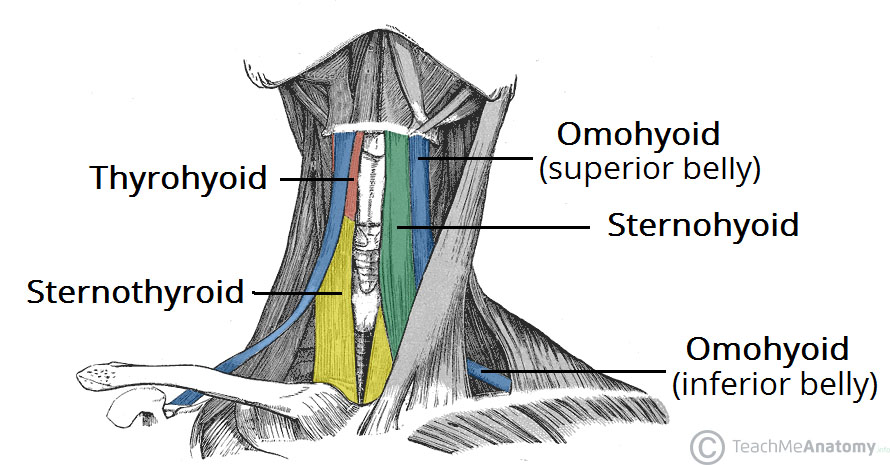 42
Nyaki izomháromszögek
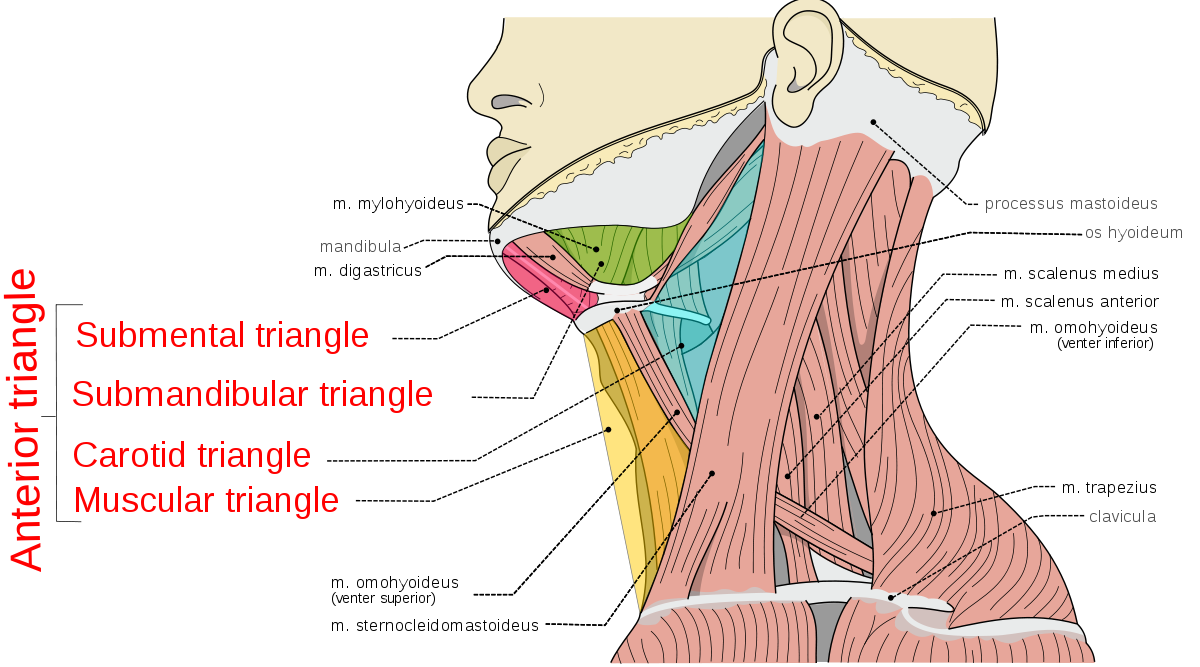 43
Conicotomia
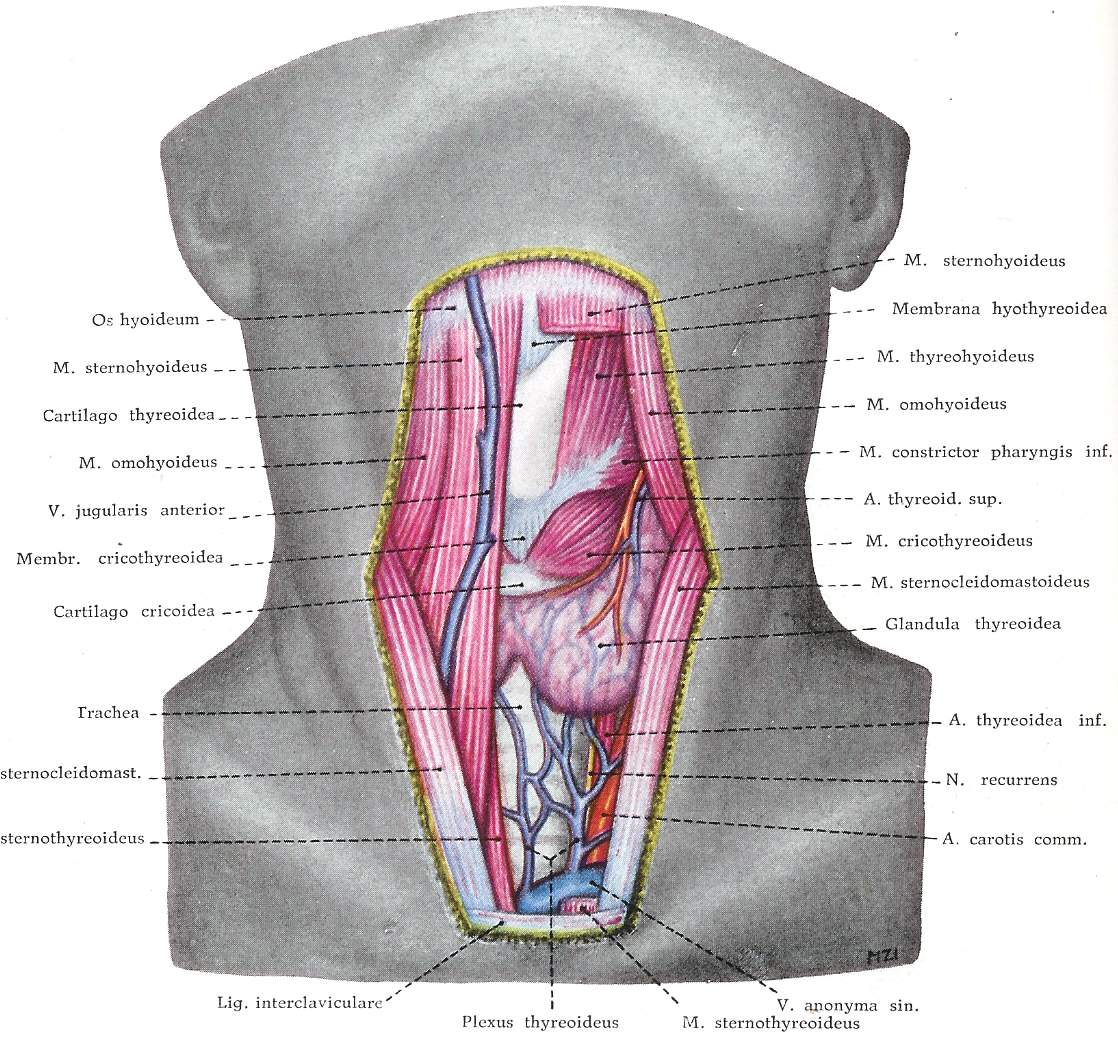 44
Folyt köv…
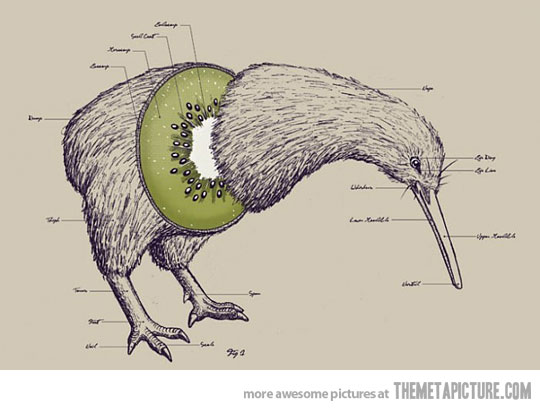 45